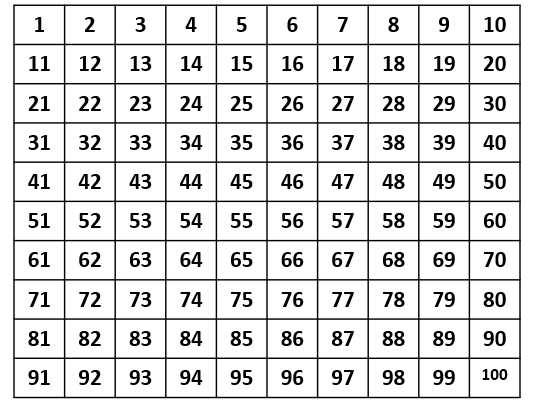 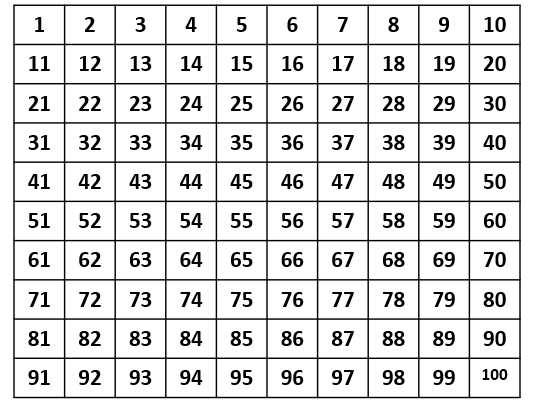 daily count
The following slides are intended to support collaborative or group counting
Teachers should adapt to suit the needs of their learners, including further examples or different images
Teachers may wish to record a voice-over so that pupils can hear the sound of each number
0     5     10    15   20   25   30   35   40   45   50   55   60   65   70   75   80   85   90   95   100
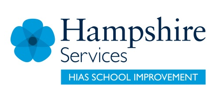 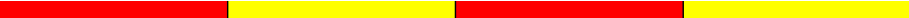 daily count
forwards and backwards in 25s
0            25           50            75         100         125        150       175        200        225          250         275        300         325
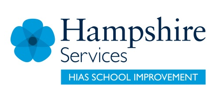 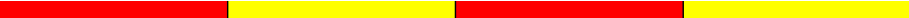 zero
0            25           50            75         100         125        150       175        200        225          250         275        300         325
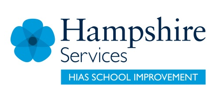 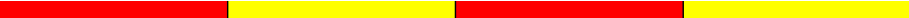 twenty five
0            25           50            75         100         125        150       175        200        225          250         275        300         325
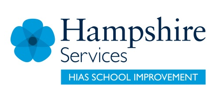 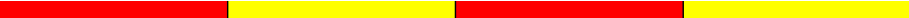 fifty
0            25           50            75         100         125        150       175        200        225          250         275        300         325
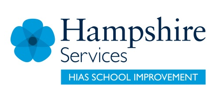 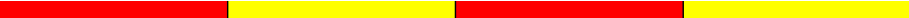 seventy five
0            25           50            75         100         125        150       175        200        225          250         275        300         325
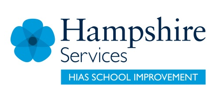 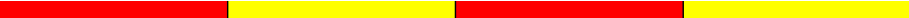 one hundred
0            25           50            75         100         125        150       175        200        225          250         275        300         325
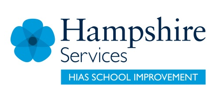 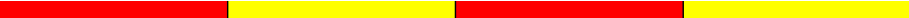 one hundred and twenty five
0            25           50            75         100         125        150       175        200        225          250         275        300         325
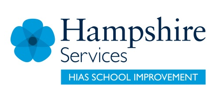 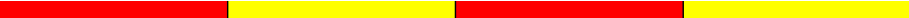 one hundred and fifty
0            25           50            75         100         125        150       175        200        225          250         275        300         325
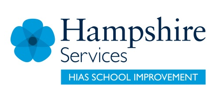 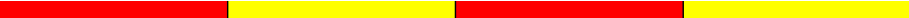 one hundred and seventy five
0            25           50            75         100         125        150       175        200        225          250         275        300         325
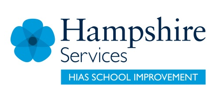 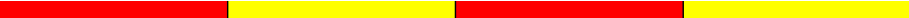 two hundred
0            25           50            75         100         125        150       175        200        225          250         275        300         325
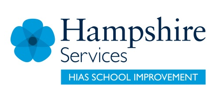 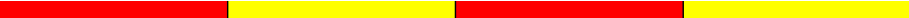 two hundred and twenty five
0            25           50            75         100         125        150       175        200        225          250         275        300         325
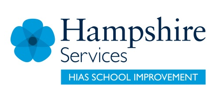 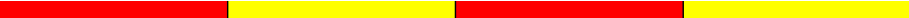 two hundred and fifty
0            25           50            75         100         125        150       175        200        225          250         275        300         325
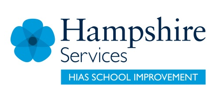 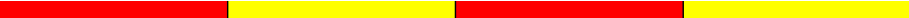 two hundred and seventy five
0            25           50            75         100         125        150       175        200        225          250         275        300         325
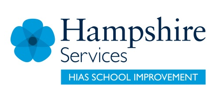 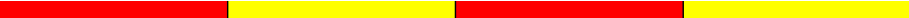 three hundred
0            25           50            75         100         125        150       175        200        225          250         275        300         325
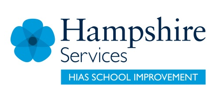 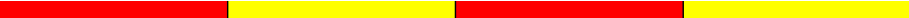 two hundred and seventy five
0            25           50            75         100         125        150       175        200        225          250         275        300         325
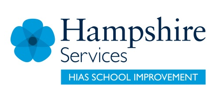 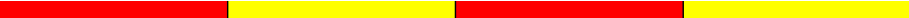 two hundred and fifty
0            25           50            75         100         125        150       175        200        225          250         275        300         325
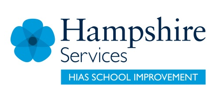 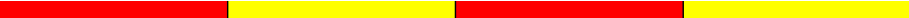 two hundred and twenty five
0            25           50            75         100         125        150       175        200        225          250         275        300         325
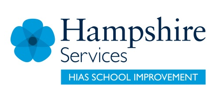 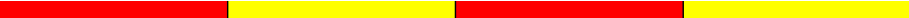 two hundred
0            25           50            75         100         125        150       175        200        225          250         275        300         325
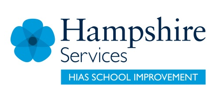 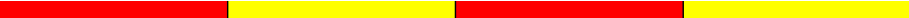 one hundred and seventy five
0            25           50            75         100         125        150       175        200        225          250         275        300         325
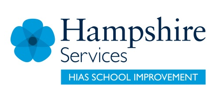 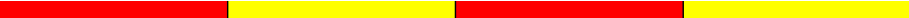 one hundred and fifty
0            25           50            75         100         125        150       175        200        225          250         275        300         325
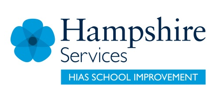 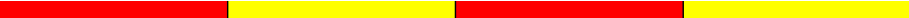 one hundred and twenty five
0            25           50            75         100         125        150       175        200        225          250         275        300         325
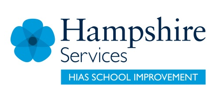 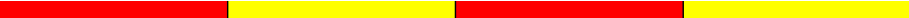 one hundred
0            25           50            75         100         125        150       175        200        225          250         275        300         325
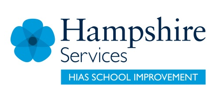 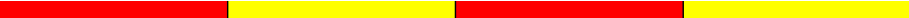 seventy five
0            25           50            75         100         125        150       175        200        225          250         275        300         325
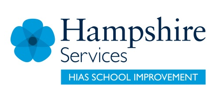 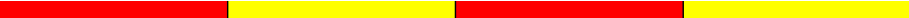 fifty
0            25           50            75         100         125        150       175        200        225          250         275        300         325
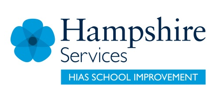 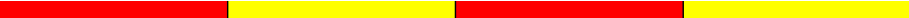 twenty five
0            25           50            75         100         125        150       175        200        225          250         275        300         325
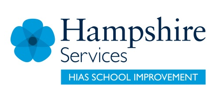 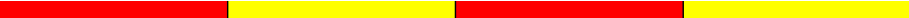 zero
0            25           50            75         100         125        150       175        200        225          250         275        300         325
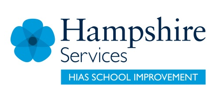 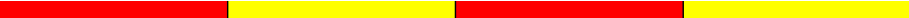 daily count
forwards and backwards in 50s
0            25           50            75         100         125        150       175        200        225          250         275        300         325
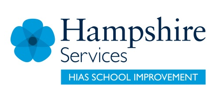 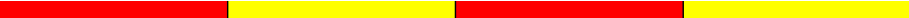 zero
0            25           50            75         100         125        150       175        200        225          250         275        300         325
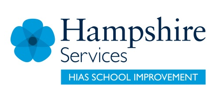 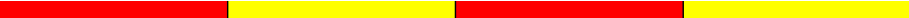 fifty
0            25           50            75         100         125        150       175        200        225          250         275        300         325
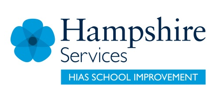 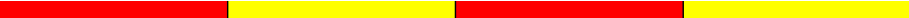 one hundred
0            25           50            75         100         125        150       175        200        225          250         275        300         325
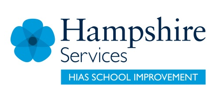 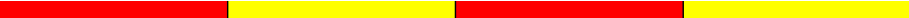 one hundred and fifty
0            25           50            75         100         125        150       175        200        225          250         275        300         325
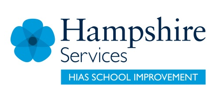 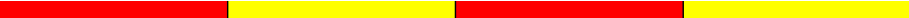 two hundred
0            25           50            75         100         125        150       175        200        225          250         275        300         325
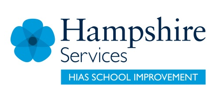 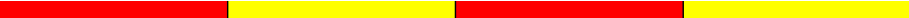 two hundred and fifty
0            25           50            75         100         125        150       175        200        225          250         275        300         325
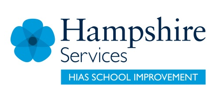 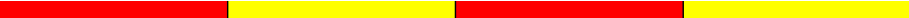 three hundred
0            25           50            75         100         125        150       175        200        225          250         275        300         325
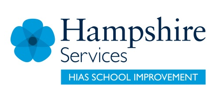 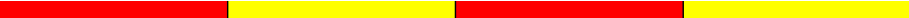 two hundred and fifty
0            25           50            75         100         125        150       175        200        225          250         275        300         325
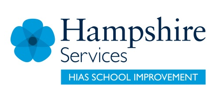 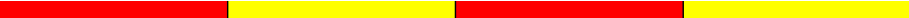 two hundred
0            25           50            75         100         125        150       175        200        225          250         275        300         325
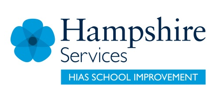 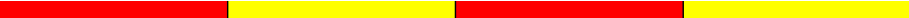 one hundred and fifty
0            25           50            75         100         125        150       175        200        225          250         275        300         325
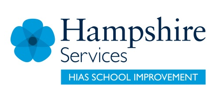 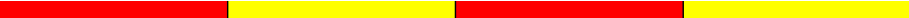 one hundred
0            25           50            75         100         125        150       175        200        225          250         275        300         325
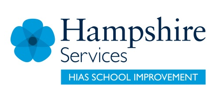 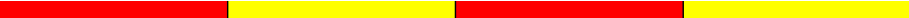 fifty
0            25           50            75         100         125        150       175        200        225          250         275        300         325
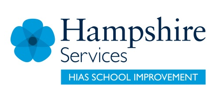 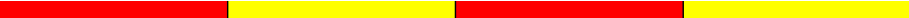 zero
0            25           50            75         100         125        150       175        200        225          250         275        300         325
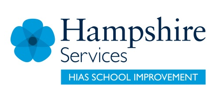 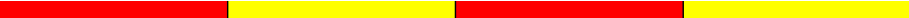 daily count
forwards and backwards in 75s
0            25           50            75         100         125        150       175        200        225          250         275        300         325
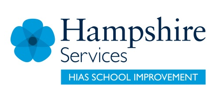 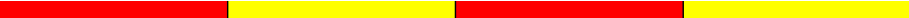 zero
0            25           50            75         100         125        150       175        200        225          250         275        300         325
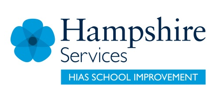 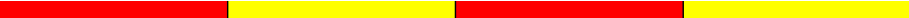 seventy five
0            25           50            75         100         125        150       175        200        225          250         275        300         325
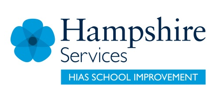 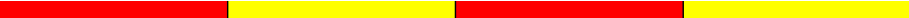 one hundred and fifty
0            25           50            75         100         125        150       175        200        225          250         275        300         325
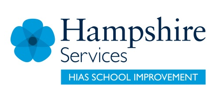 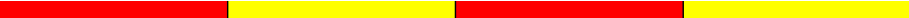 two hundred and twenty five
0            25           50            75         100         125        150       175        200        225          250         275        300         325
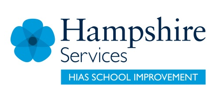 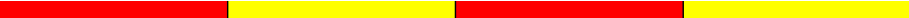 three hundred
0            25           50            75         100         125        150       175        200        225          250         275        300         325
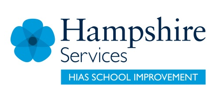 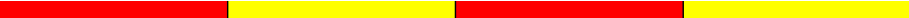 two hundred and twenty five
0            25           50            75         100         125        150       175        200        225          250         275        300         325
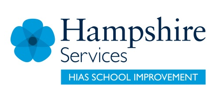 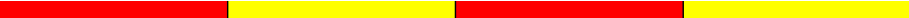 one hundred and fifty
0            25           50            75         100         125        150       175        200        225          250         275        300         325
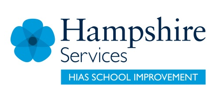 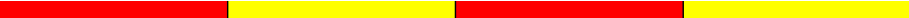 seventy five
0            25           50            75         100         125        150       175        200        225          250         275        300         325
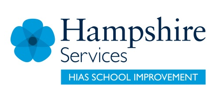 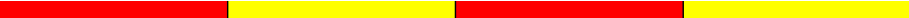 zero
0            25           50            75         100         125        150       175        200        225          250         275        300         325
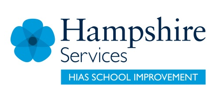